CLINICOPATHOLOGICAL CONFERENCE
By 7th medical unit
CHIEF: Dr.Alagavenkatesan MD.,
ASSISTANT PROFESSORS :    Dr.Arul Prakash MD.,
 Dr.Vinoth kannan MD.,
						   	Dr.Nabil Fayaz MD.   Presentor    :  Dr.F.Fetancylin
Chief complaints
A 13 year old boy was brought with complaints of altered  sensorium for 2 days
HISTORY OF PRESENTING ILLNESS
Pt was apparently normal three months ago after which he went to a nearyby clinic for the complaints of

   Abdominal pain on JULY 15 for 10 days
        Rt sided , dull aching type
        intermittent
        gradual in onset , progressive in nature
        not radiating , not associated with food intake
        not relieved by medications

H/O easy fatiguability+

H/O loss of appetite+
no h/o vomiting 
      no h/o breathlessness
      no h/o fever
      no h/o cough 
      no h/o passage of loose stools
      no h/o headache
      no h/o malena
no h/o joint pain
No h/o skin rashes
No h/o sore throat,ear pain
No h/o any swelling over the neck
No h/o swelling over the legs 
N/o h/o hoarseness of voice
Pt was initiated  ATT on 13.08.2024 and got discharged from Tvmch.
      Pt discontinued ATT due to vomiting after 2 days of discharge.
     


Then he developed one episode of involuntary movements involving right upper and lower limb lasting for about 3 mins associated with uprolling of eyeballs and post ictal confusion on 25.8.24.
      


He was then taken to a private hospital where MRI Brain with contrast imaging was done
Pt also had 2 episodes of seizure during hospital stay and got discharged after 10 days and advised to continue ATT.
     
    Then pt attenders found himself in a a state of altered sensorium on Sep 7 for which he was taken to a private hospital where liver function tests were derranged and referred to a private hospital in madurai .
     
    There  he was advised PLEX and then Pt attenders then took him here on 8.9.24. 

 Pt was admitted on 8.9.24 and initially he was in IMCU and got treated with antibiotics , N acetyl cysteine ,antiepileptics and other supportive measures.
In our hospital, he was admitted with

      H/O altered sensorium for 2 days
      H/O Yellowish discoloration of sclera and urine + for 2days
      H/O weight loss+
Past history:
Not a known  case of DM,SHTN,TB,Bronchial asthma,Epilepsy
  no prior history of blood transfusion or surgery
  no history of contact with TB patients
Personal history:
Mixed diet
    studies 8 th standard went to school 3 months ago
    normal bowel and bladder habits
    no h/o native treatment
    no addictive habits
    H/o owning pets+ (dog, goat, cat)
On examination
pt   drowsy
          irritable
          not obeys oral commands
          reacting to painful stimuli
          no pallor
          icterus+
          no clubbing
          no palpable lymph nodes
          no pedal edema
vitals
BP-110/70 mmHg
PR-112/min
SPO2-96 at RA

Admission Wt-56Kg
Systemic examination:
CVS: S1,S2+ 
           No murmur
   RS   : BAE+
           No added sounds
   P/A : soft,BS+
   CNS:  Pt drowsy
            not obeys oral commands
            reacting to painful stimuli
            hypotonia + in all 4 limbs
            DTR present in all 4 limbs
            B/L plantar withdrawal
            no neck stiffness
USG abd and pelvis(9.9.24)
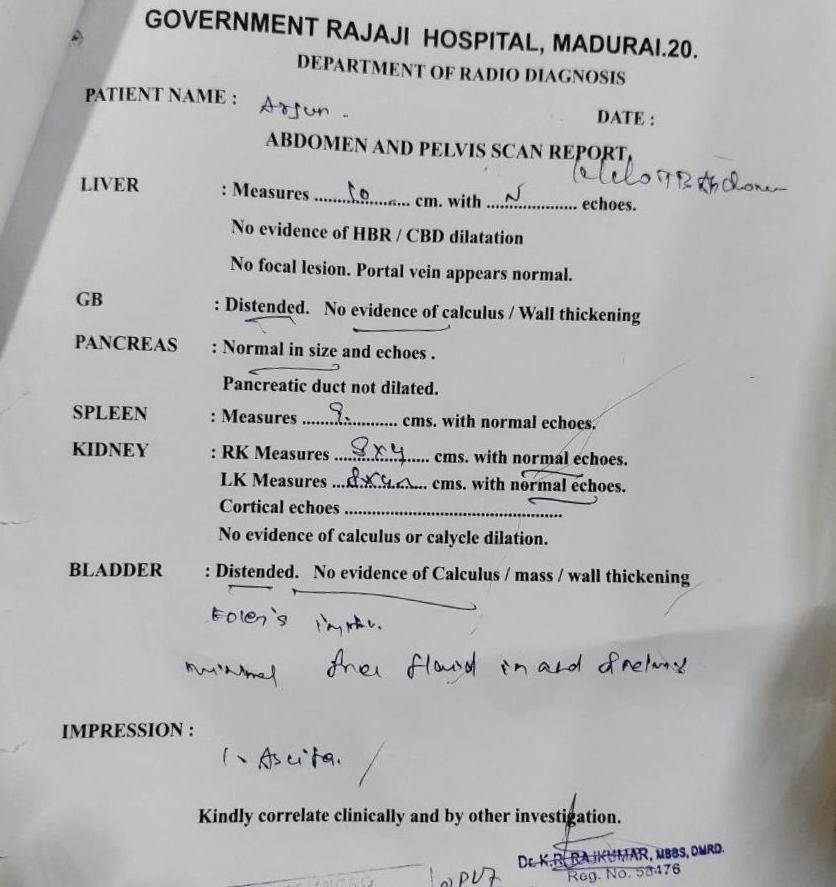 RESPIRATORY MED (8/9/24) :
        WITHHOLD ATT (in view of DILI) & continue other lines of management
NEUROMED (8.9.24)
         Abdominal TB/DILI/Acute encephalopathy(hepatic)
     CSF analysis after normalization of coagulation profile
     can be taken up for PLEX under moderate risk
OPHTHAL(13.9.24)
          BE normal fundus 
          no KF ring
MGE OPINION (8/9/24):
       Abdominal TB/?DILI/acute encephalopathy ? infectious
  Sugg:
     serial LFT,PT-INR monitoring
     T.UDCA 300mg 1-0-1
     Syp.Lactulose 15ml tds
     PLEX can be planned as a high risk procedure
After 1 week of IMCU stay pt’s general condition improved and got transferred to ward.
   Repeat CECT abd and pelvis was taken on 14.9.24.
Multiple enlarged necrotic nodes noted with peripheral enhancement seen in periportal , peripancreatic , B/L upper and lower para aortic and B/L perihilar region seen.
    largest node measuring 4.8*4.2 cm in peripancreatic and peripheral region causing compression of EHBR displaces SMA and SMV anteriorly.
    IVC displaced anteriorly by aortocaval node
    Lower paraaortic node completely encasses aorta.
On 18.9.24 pt again developed one episode of involuntary movements involving Right upper and lower limb over 3mins  associated with uprolling of eyeballs and post ictal confusion.
   So, pt got shifted to IMCU.

     
MRI Brain with contrast was taken on 20.9.24
MRI BRAIN WITH CONTRAST (20.9.24)
    T2/FLAIR hyperintensities with  diffusion restriction noted involving left thalamus,cortical and subcortical region of temporo occipital lobe
    Post contrast shows leptomeningeal and pachymeningeal enhancement  
   -Possibility of TB meningitis with TB induced vasculitis
EEG-Normal record
Neuromed opinion(18.9.24)
         Inj.levetriacetam 500 mg i.v bd
 
MGE Opinion (20.9.24)
      Hepatosafe ATT  can be started 
      Repeat USG guided biopsy from lymph nodes
INVESTIGATIONS
CSF analysis (18.9.24):
TC-3Cells /10 hpf
    poly-1
    lymph-2
    Protein-56 mg%
    sugar-52 mg%
    LDH-91 U/L
    ADA-1 U/L
    CSF CBNAAT-MTB not detected
    CSF TB PCR-Negative
CSF Culture and sensitivity-no growth
Normal sinus rhythm
Sinus tachycardia+
Normal axis
No significant T-T changes
ECHO
     no RWMA at rest, Ef-68%
     normal LV systoic function
CT CHEST(30.9.24)
B/L lung fields normal
 no significant lymphadenopathy
 lytic/sclerotic lesion noted in D8 
 vertebral body.
Fasting lipid profile

Sr.Cholesterol-269mg%
Sr.TGL-239 mg%

Urine alb-nil
             sugar-nil
        deposits: 3-4 pus cells

Blood culture and sensitivity-  no growth

HbsAg,HCV – negative
VCTC  - non reactive
CHG WITH PERIPHERAL SMEAR(9.9.24)
TC-16,400
  Hb-9.6
  Hct-32.3%
  plt – 2,85,000
  N-76%,L-6%,E-6%,M-2%
  Toxic granules+
Absolute eosinophil count-652 ells/cumm

IMP: Hypochromic microcytic anaemia with neutrophilia
BONE MARROW ASPIRATION (27.9.24)
     Normococellular marrow
       myeloid:erythroid ratio=4:1
       leucopoeisis show normal pattern of maturation with blasts less than3%
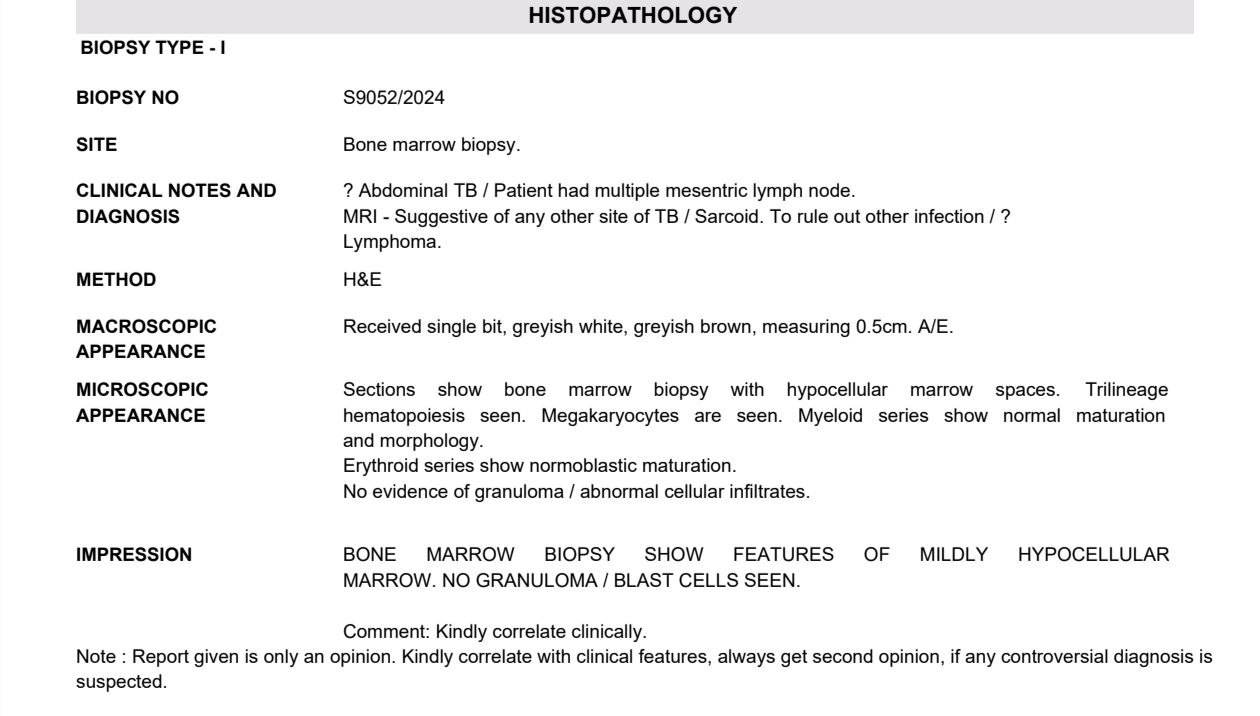 ACE : 63.38 U/L ( Reference range: 12-68)

ANA by IF method-Negative

    Toxoplasma-IgM and IgG-non reactive
    CMV IgG –Reactive(410.80)
    CMV IgM –Non reactive(0.17)
    HSV 1 and 2 IgG Antibody-positive(>200)
    HSV 1 and 2 IgM Antibody-equivocal(0.83)
Treatment given:
IVF NS,DNS at 75 ml/hr
Inj.Piperacillin tazobactam 4.5 g i.v tds
Inj.levetriacetam 500 mg i.v. Bd
Inj.Dexamethasone 8 mg i.v bd
Hepatosafe ATT-SLE regimen
Inj.NAC 1gm i.v tds 
Inj.Ondansetron 8 mg iv (sos)
T.UDCA 300mg bd
Syp.Lactulose 15 ml tds
After few days of treatment
Pt conscious 
          oriented
          Icterus (  )
           B/L pitting pedal edema+        
        no palpable lymph nodes
BP-90/60 mmHg.
PR-66/min
SPO2-98%
Wt-46Kg
Striae marks with hypopigmented patch present above knee
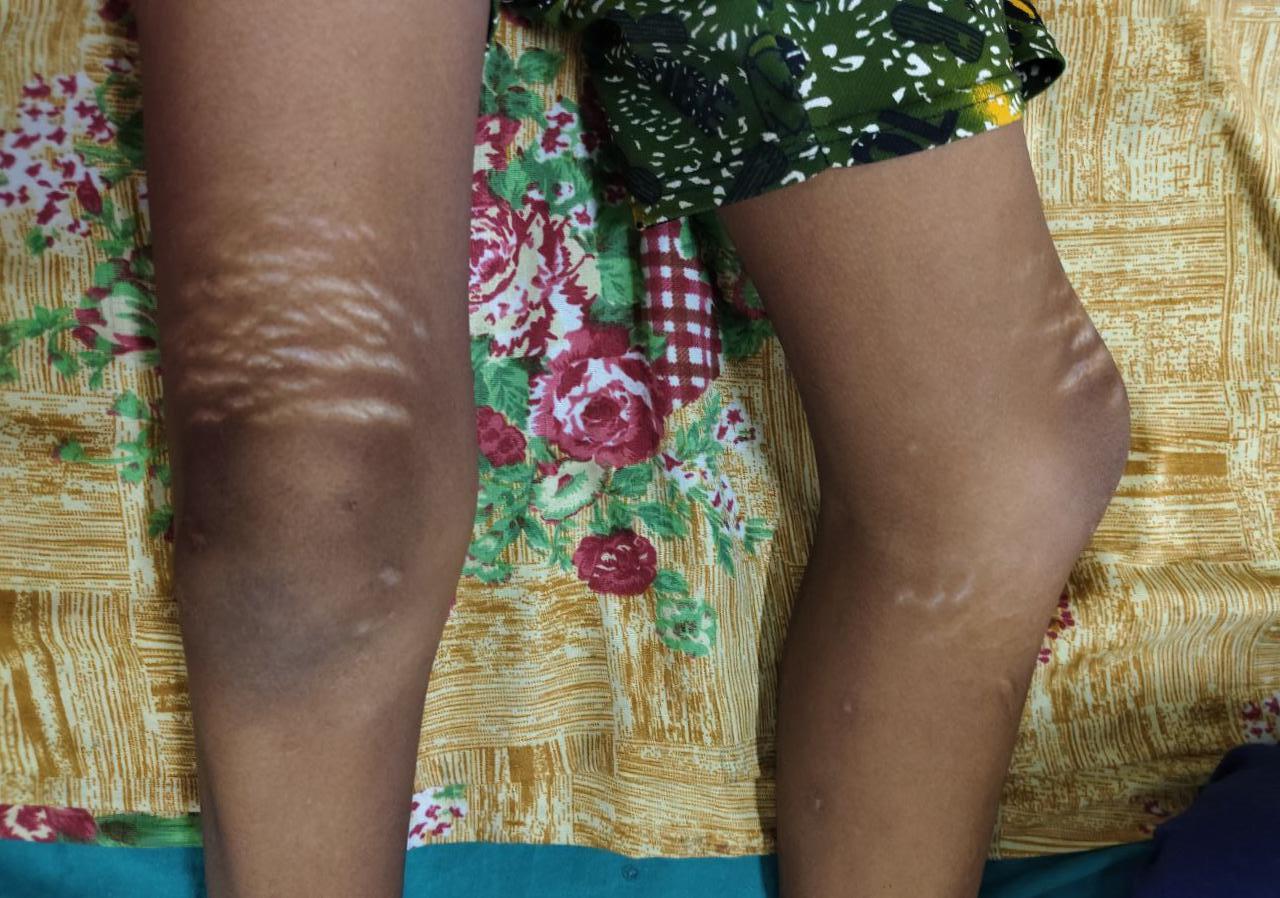 LET’S DISCUSS..